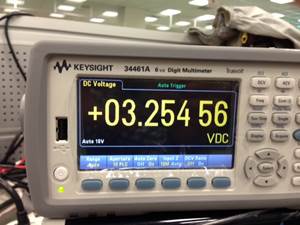 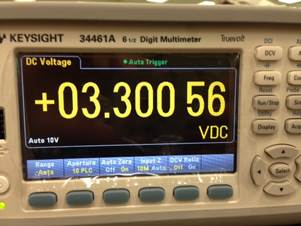 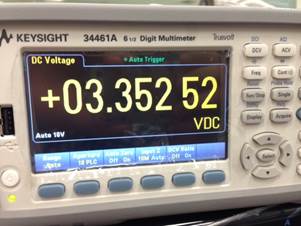 Shown different output after power cycling with same device
Break
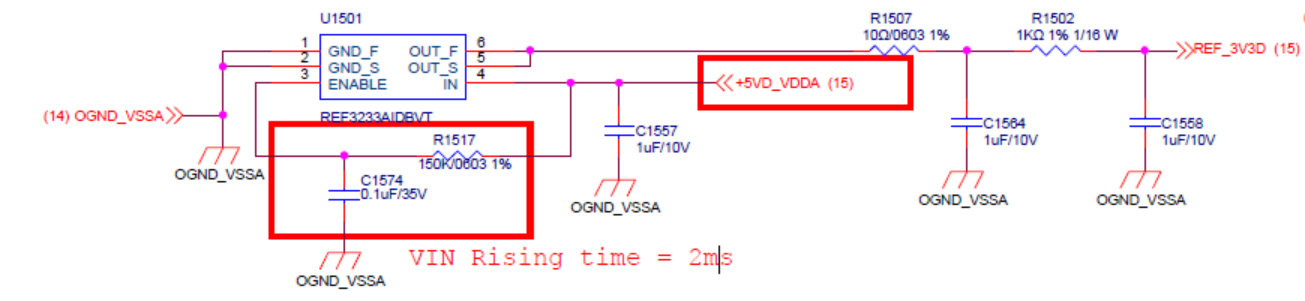 Stable Input
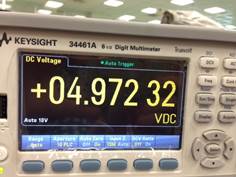